2
EM LỚN LÊN TỪNG NGÀY
Bài
4
Luyện tập – tiết 4
TỪ NGỮ CHỈ SỰ VẬT, HOẠT ĐỘNG. 
CÂU NÊU HOẠT ĐỘNG
Trang 22
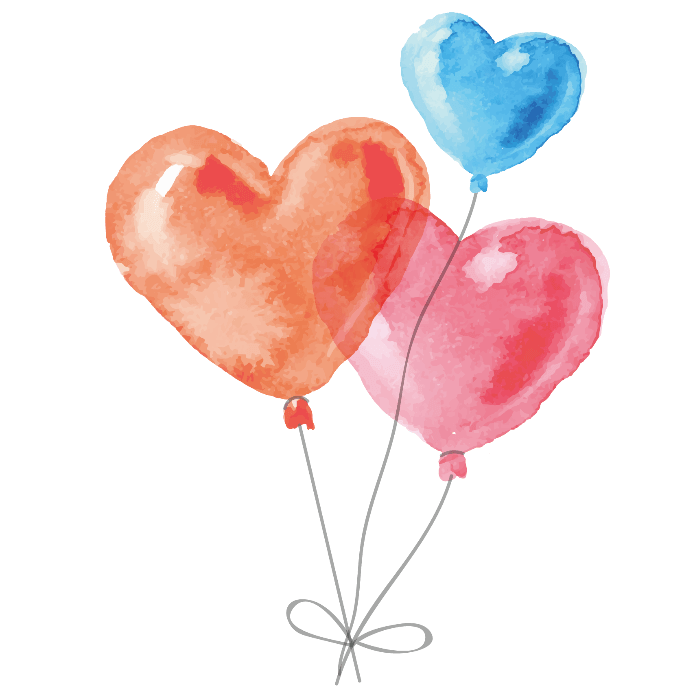 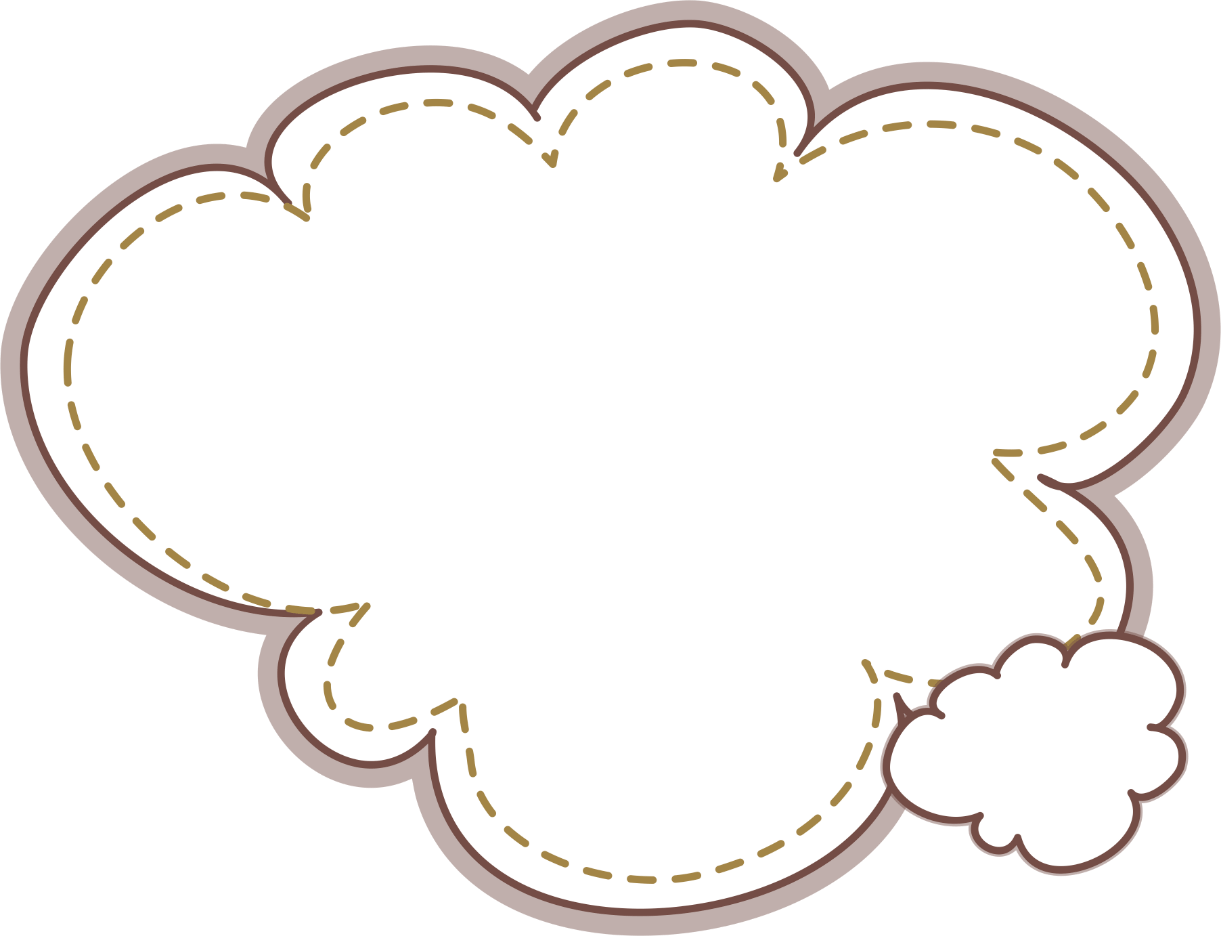 TỪ NGỮ CHỈ SỰ VẬT, HOẠT ĐỘNG. 
CÂU NÊU HOẠT ĐỘNG
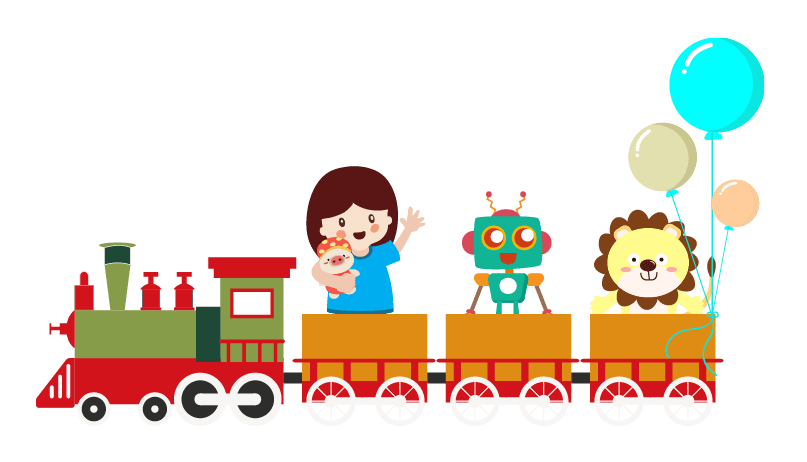 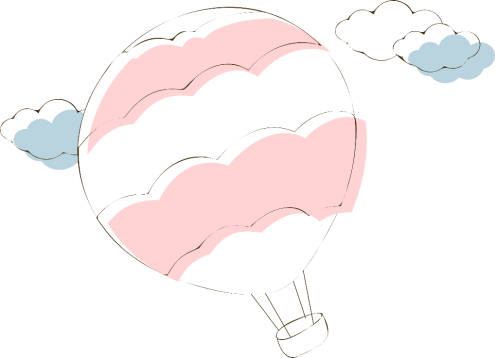 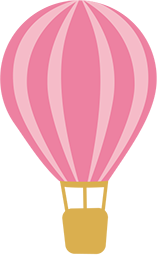 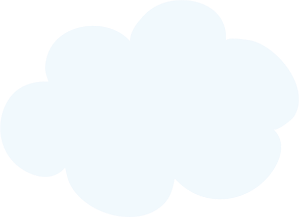 YÊU CẦU CẦN ĐẠT
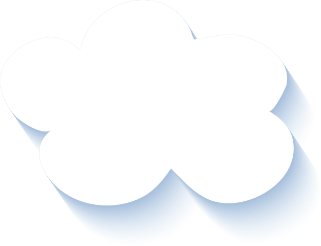 Phát triển vốn từ chỉ sự vật, hoạt động (những từ ngữ chỉ đồ vật trong nhà).
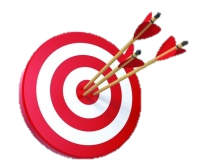 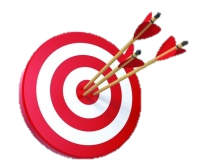 Phát triển kĩ năng đặt câu giới thiệu việc làm mình yêu thích.
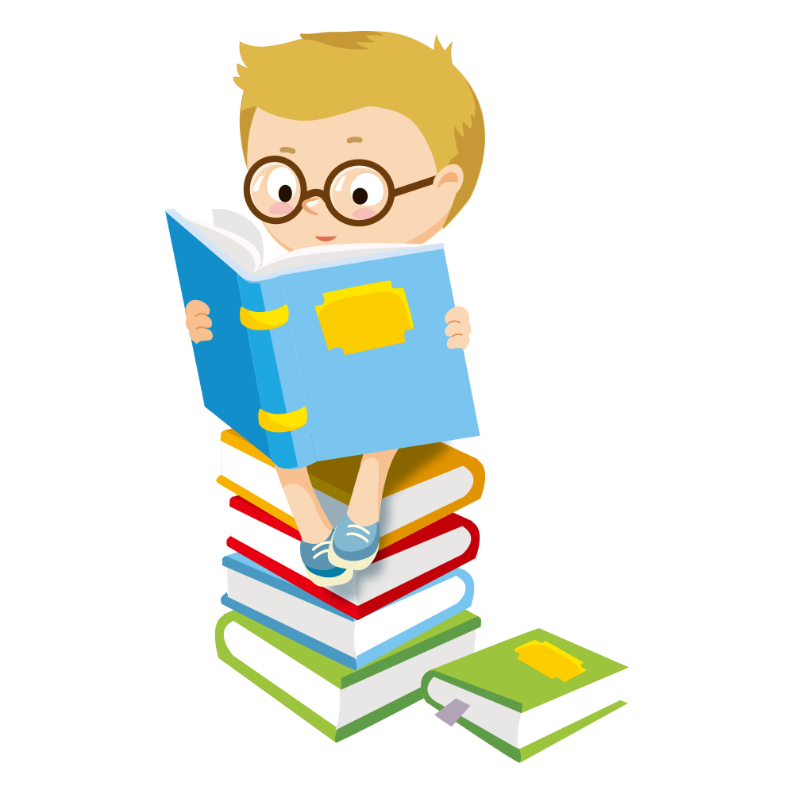 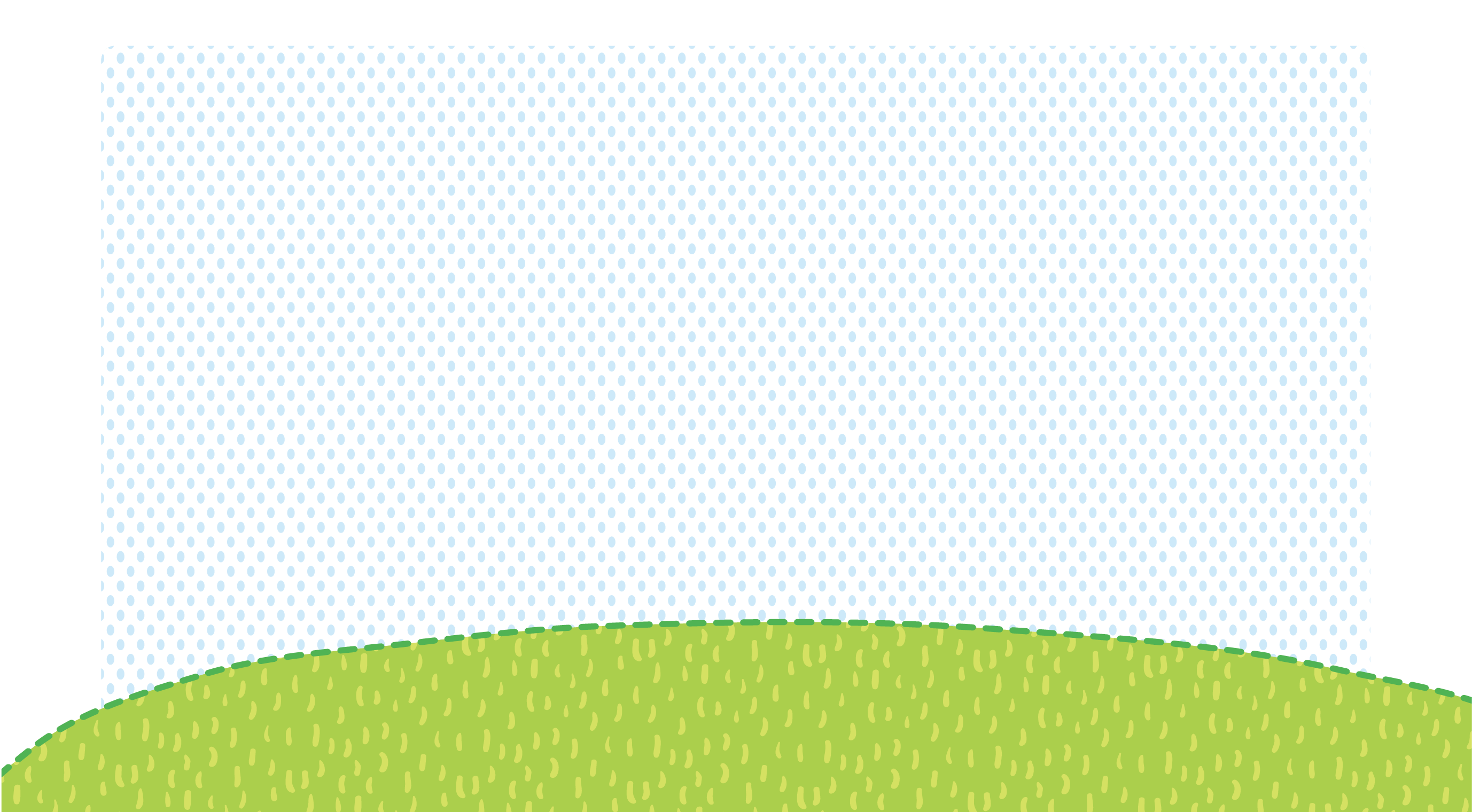 Câu 1. Nêu các từ chỉ sự vật.
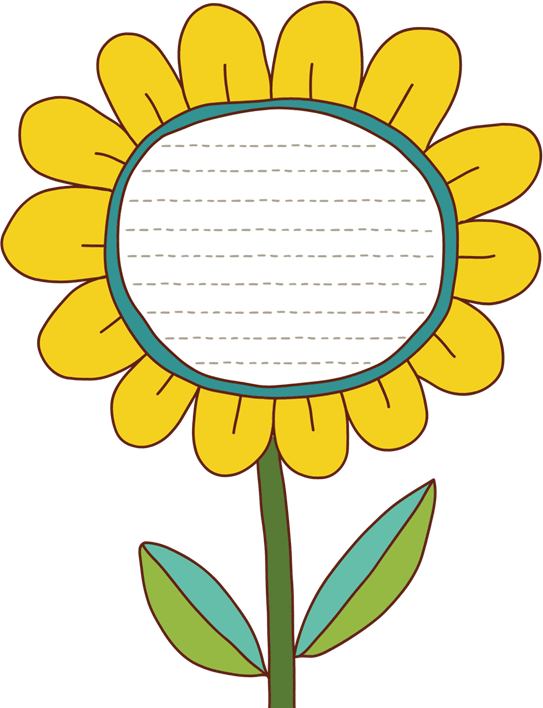 - học sinh, giáo viên, bàn học, bút mực,…
Câu 2. Đặt một câu  giới thiệu về bản thân.
ÔN BÀI CŨ
- Em là học sinh lớp 2A.
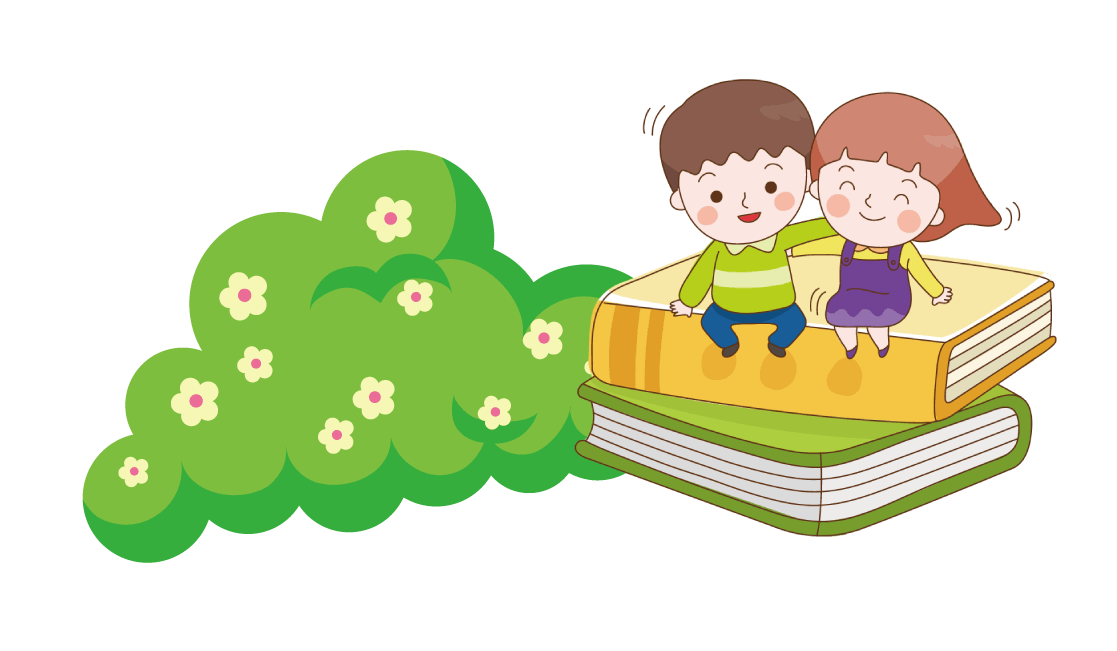 Luyện tập
1. Tìm và gọi tên các vật trong tranh.
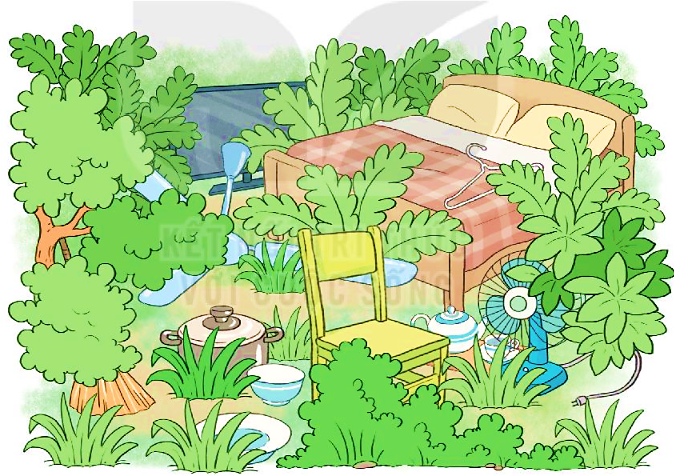 ti vi
giường
gối
quạt trần
mắc áo
chổi
ghế
nồi
ấm
quạt điện
chén
đĩa
bát
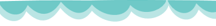 Luyện tập
1. Tìm và gọi tên các vật trong tranh.
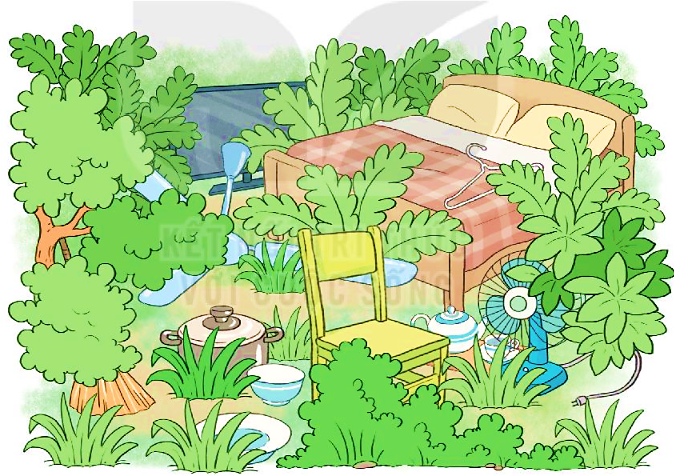 Từ ngữ chỉ sự vật:
ti vi
quạt điện, ghế, 
ấm, 
chén, 
nồi, 
bát, 
đĩa, 
chổi.
giường
gối
ti - vi, 
quạt trần, 
giường, 
chăn, 
gối, 
móc áo.
quạt trần
mắc áo
chổi
ghế
nồi
ấm
quạt điện
chén
đĩa
bát
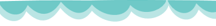 2. Tìm 3 – 5 từ ngữ chỉ hoạt động gắn với các vật trong tranh ở bài tập 1.
M: chổi – quét nhà
ti vi
quạt trần
gối
giường
xem phim
nằm
gối đầu
làm mát
quạt điện
ấm
mắc áo
nồi
rót nước
làm mát
nấu đồ ăn
treo quần áo
bát
chén
chổi
đĩa
ghế
đựng nước
quét nhà
ngồi
đựng thức ăn
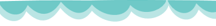 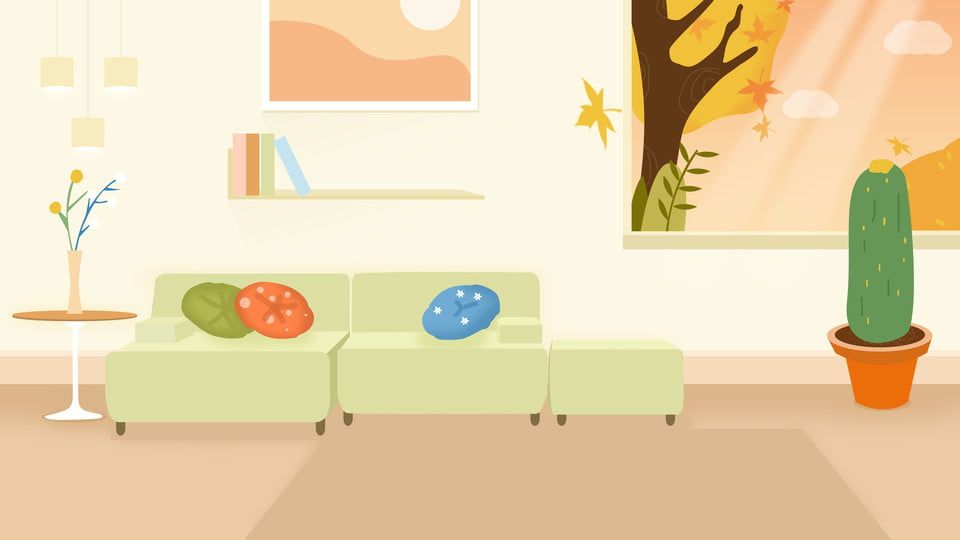 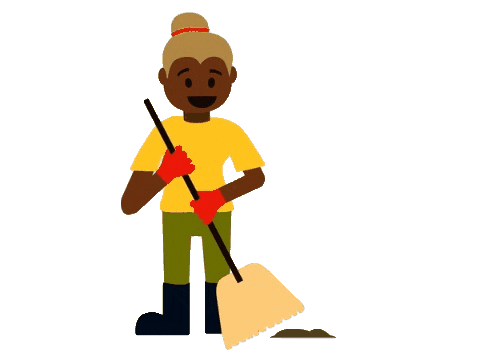 Mẫu: chổi – quét nhà
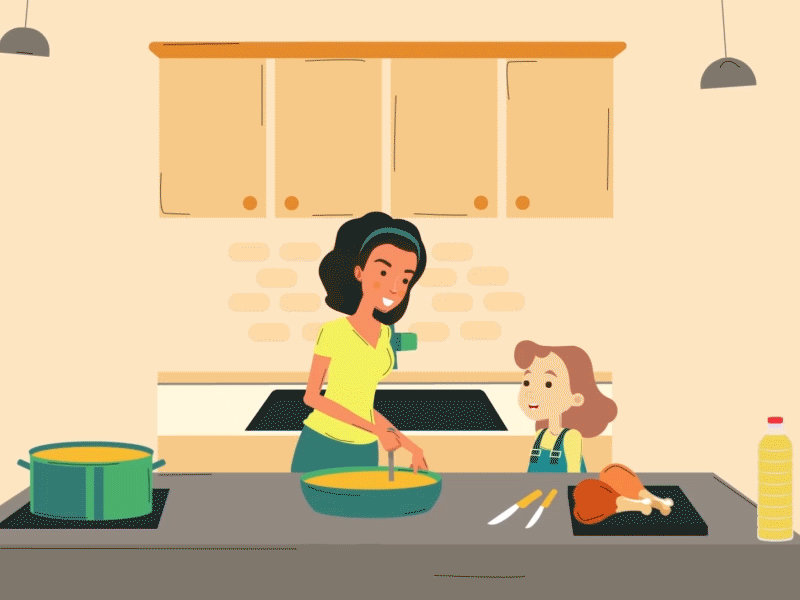 nồi – nấu thức ăn
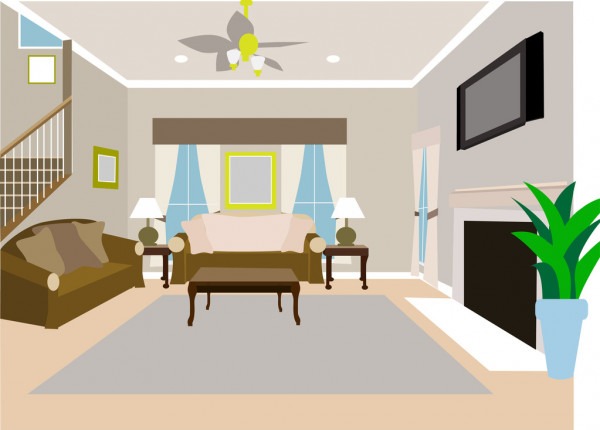 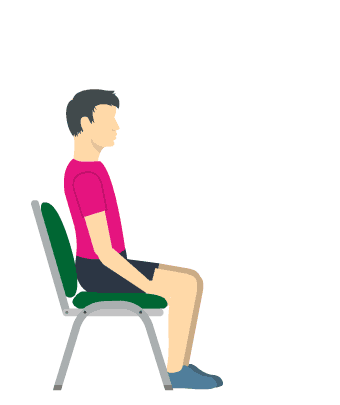 ghế - ngồi
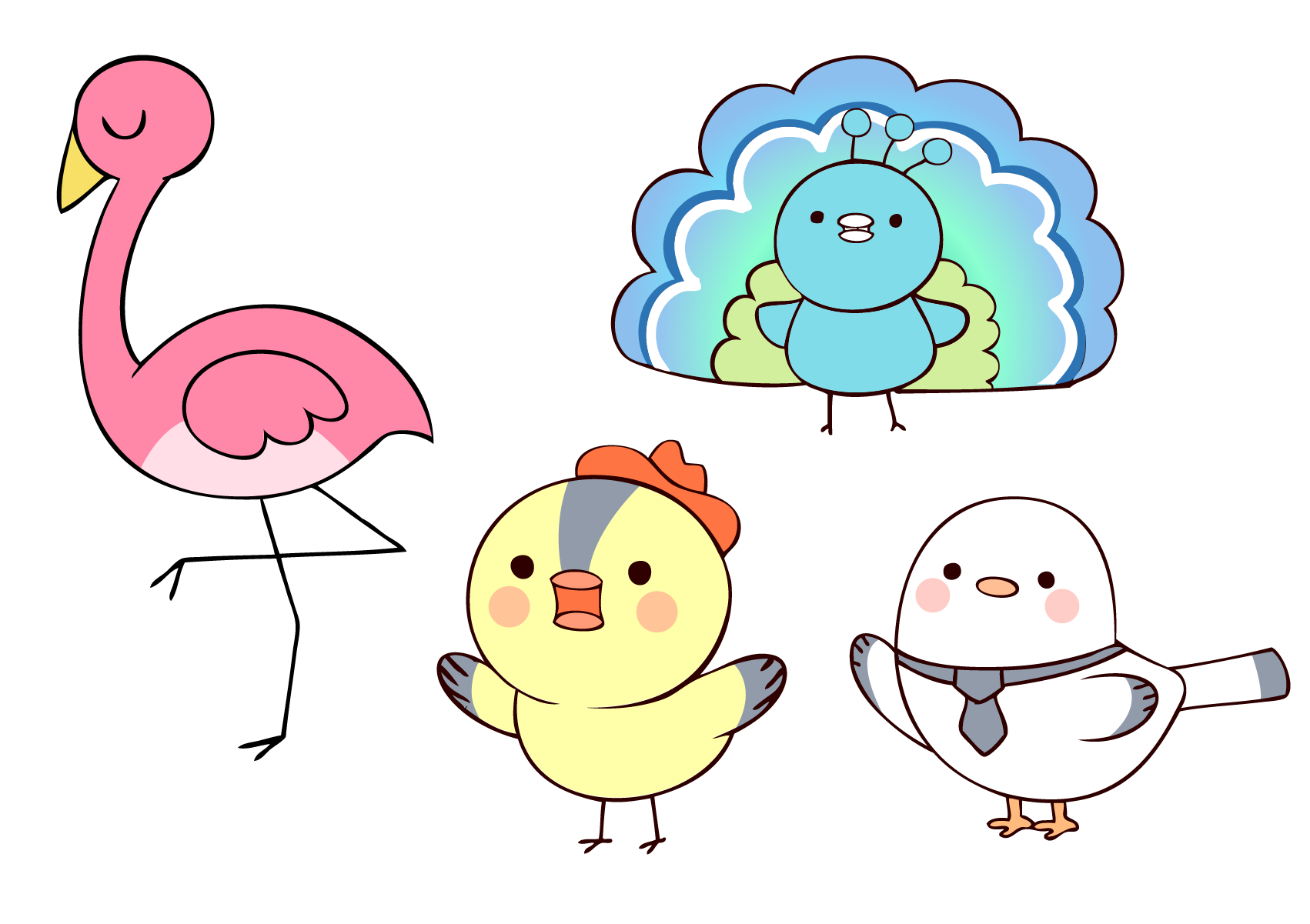 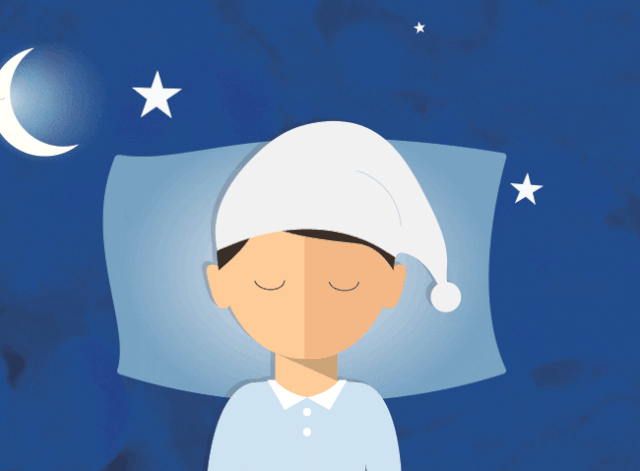 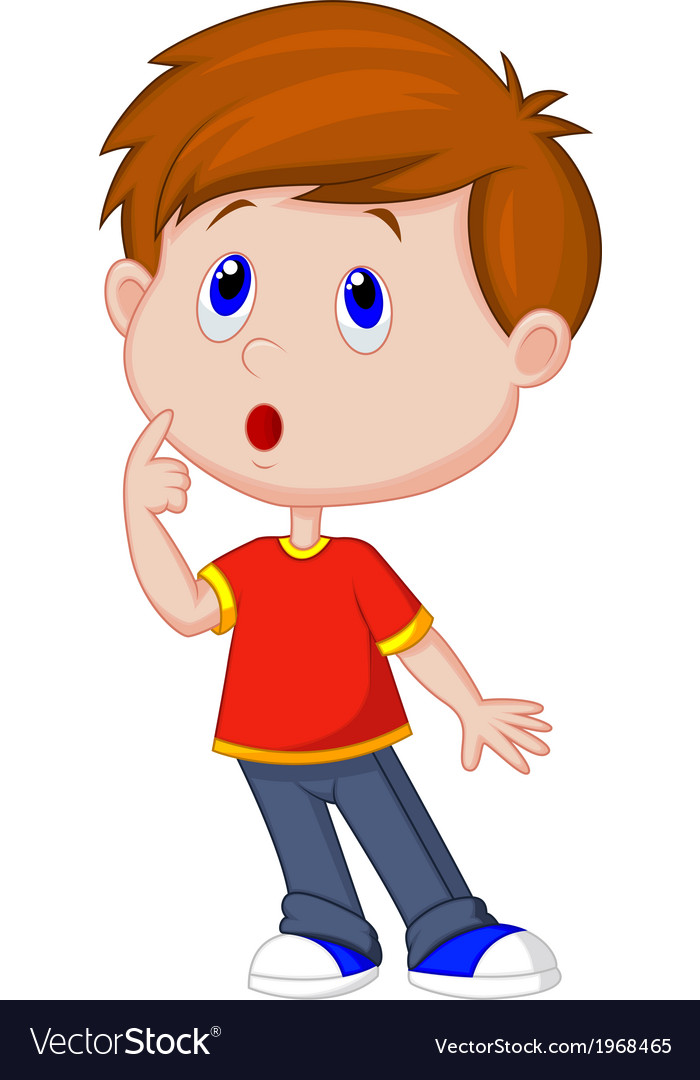 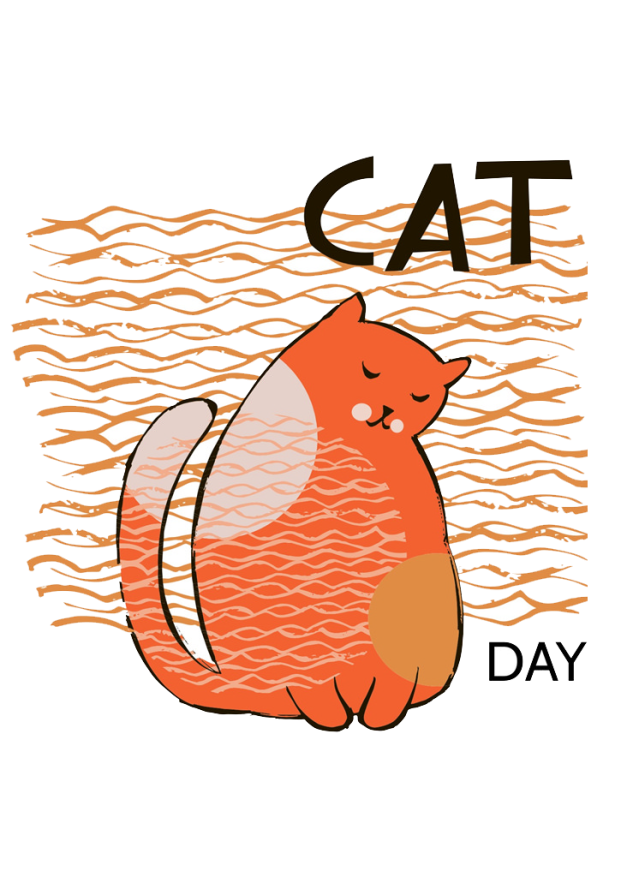 gối – gối đầu
3
Đặt một câu nói về việc em làm ở nhà
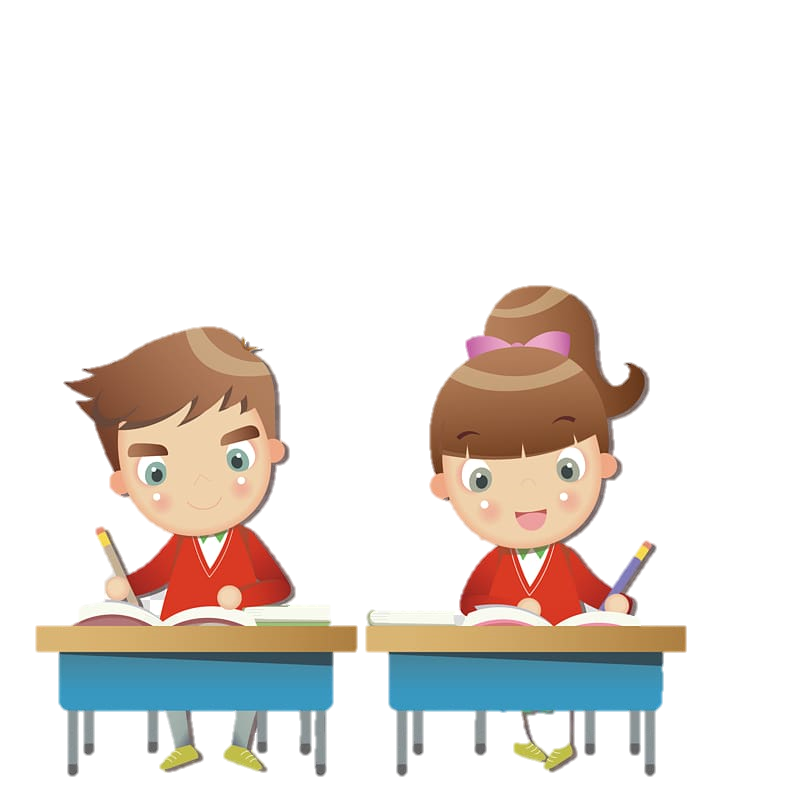 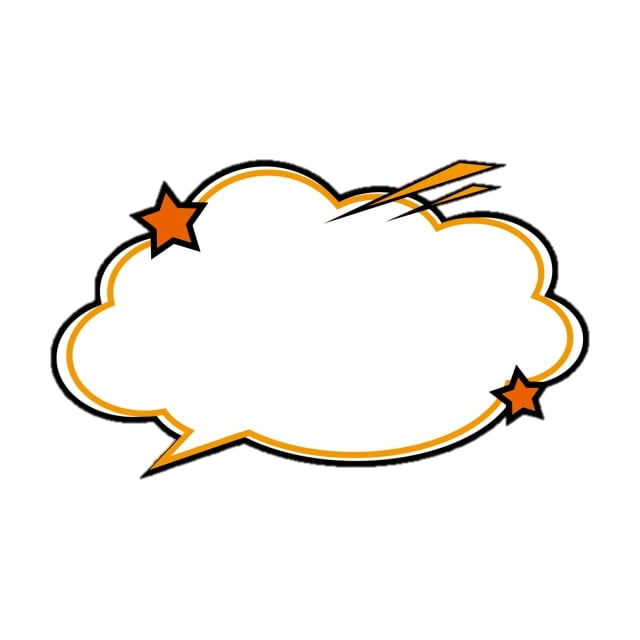 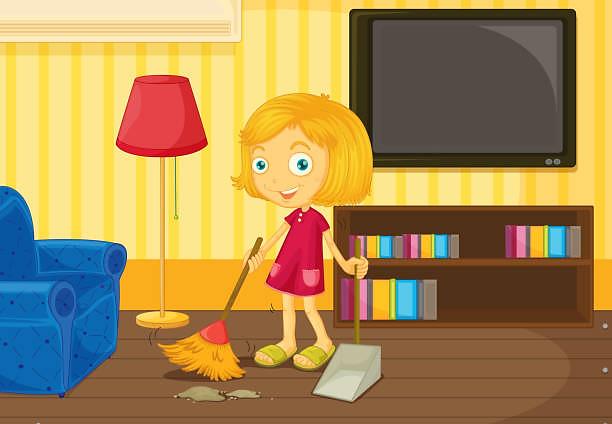 M. Em quét nhà.
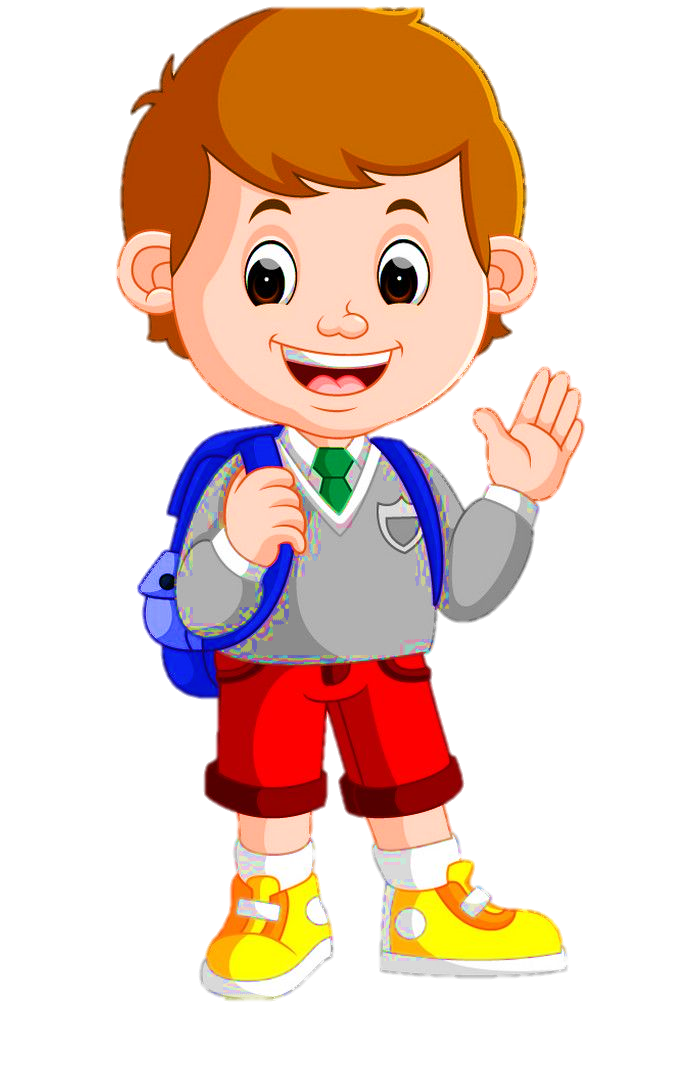 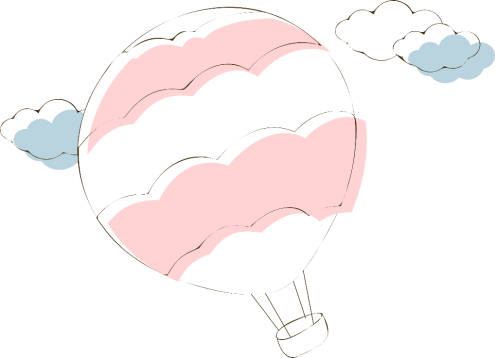 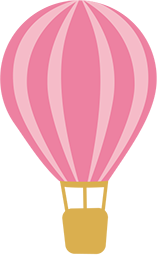 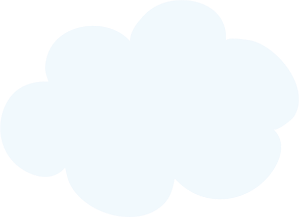 YÊU CẦU CẦN ĐẠT
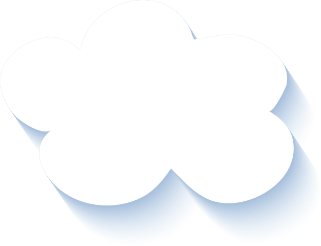 Phát triển vốn từ chỉ sự vật, hoạt động (những từ ngữ chỉ đồ vật trong nhà).
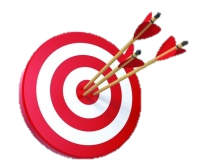 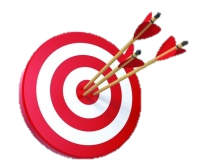 Phát triển kĩ năng đặt câu giới thiệu việc làm mình yêu thích.
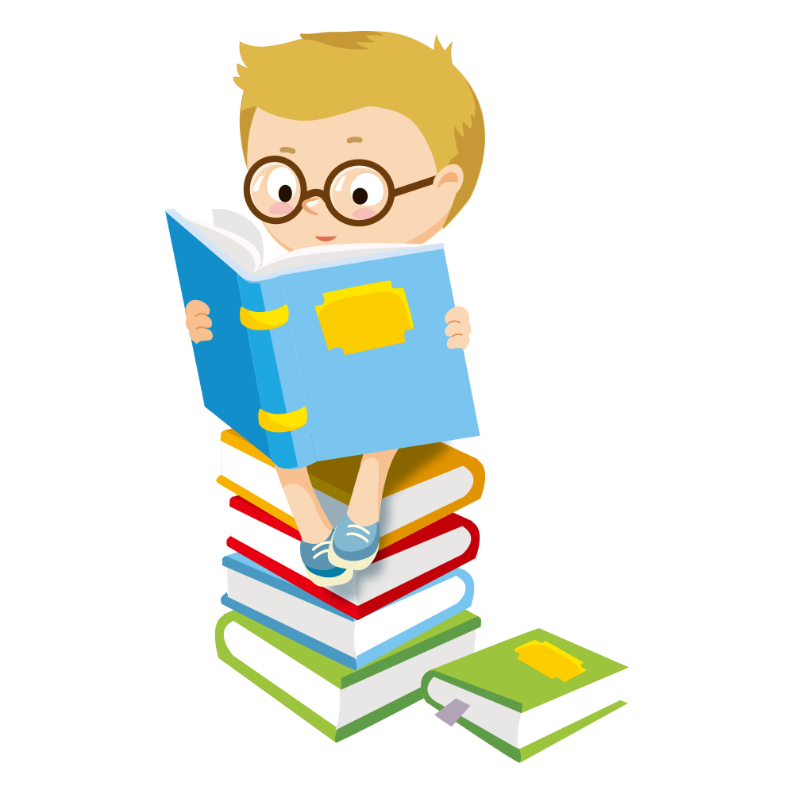 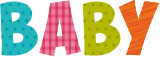 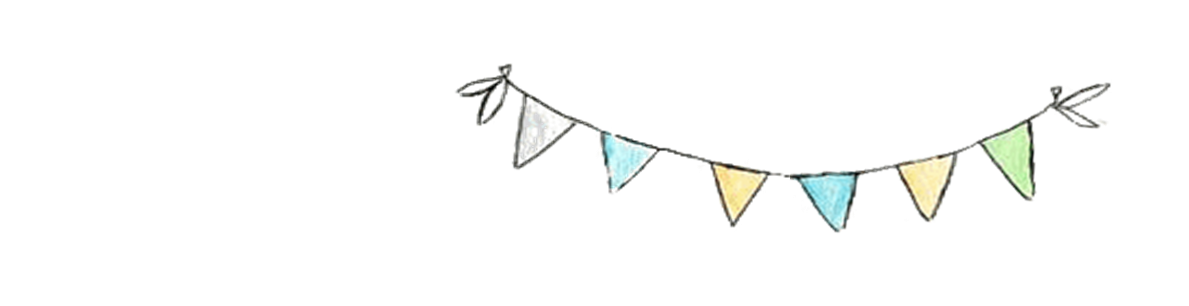 Định hướng hoạt động tiếp theo
Ôn tập cách đặt câu giới thiệu 
 việc làm mình yêu thích.
Xem trước bài sau trang 23.
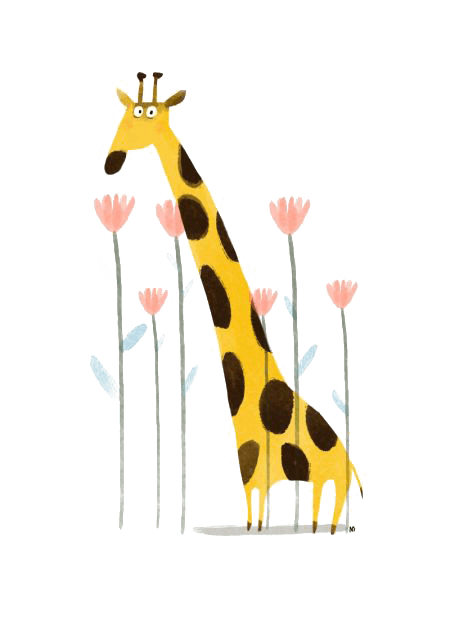 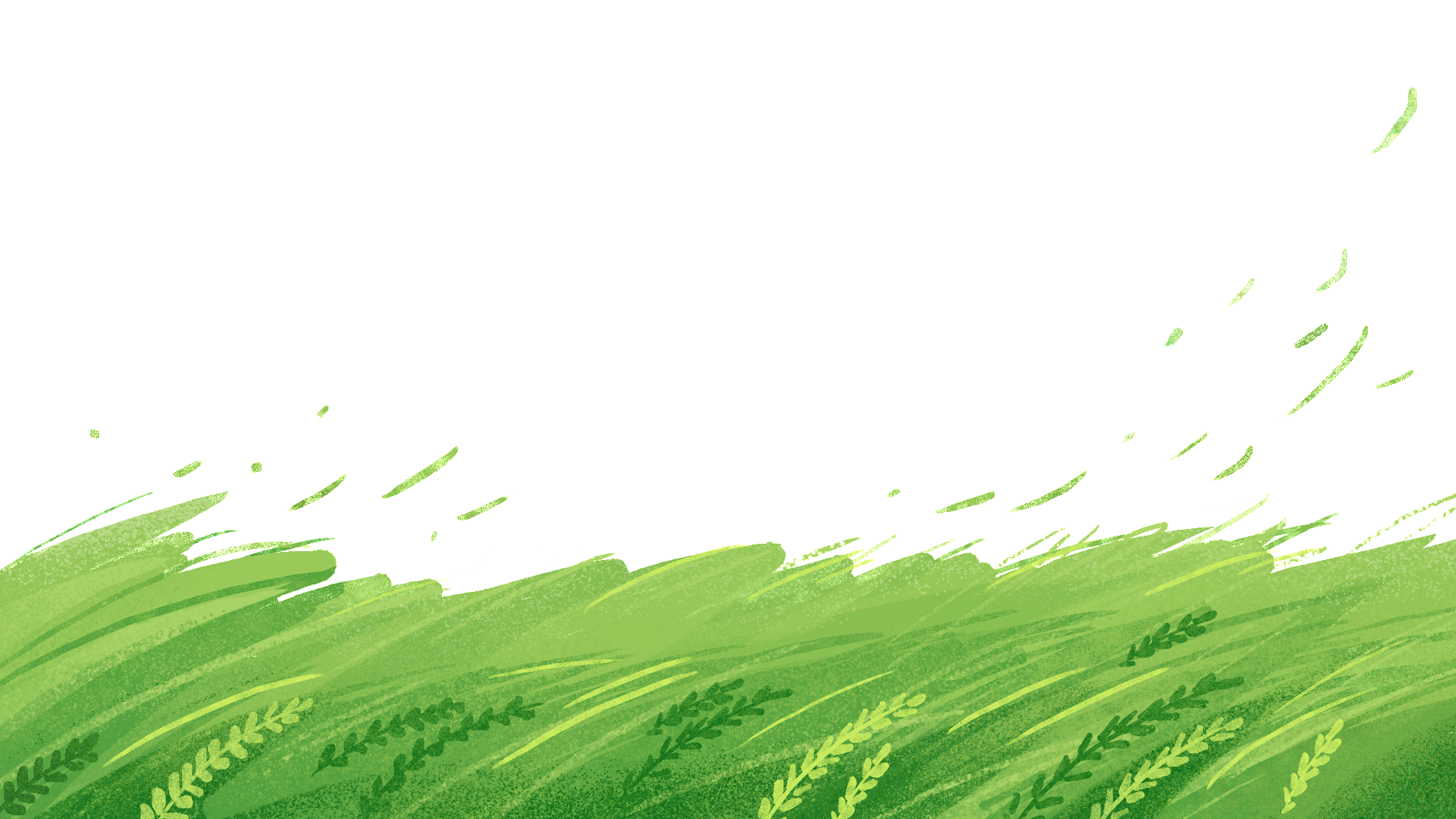 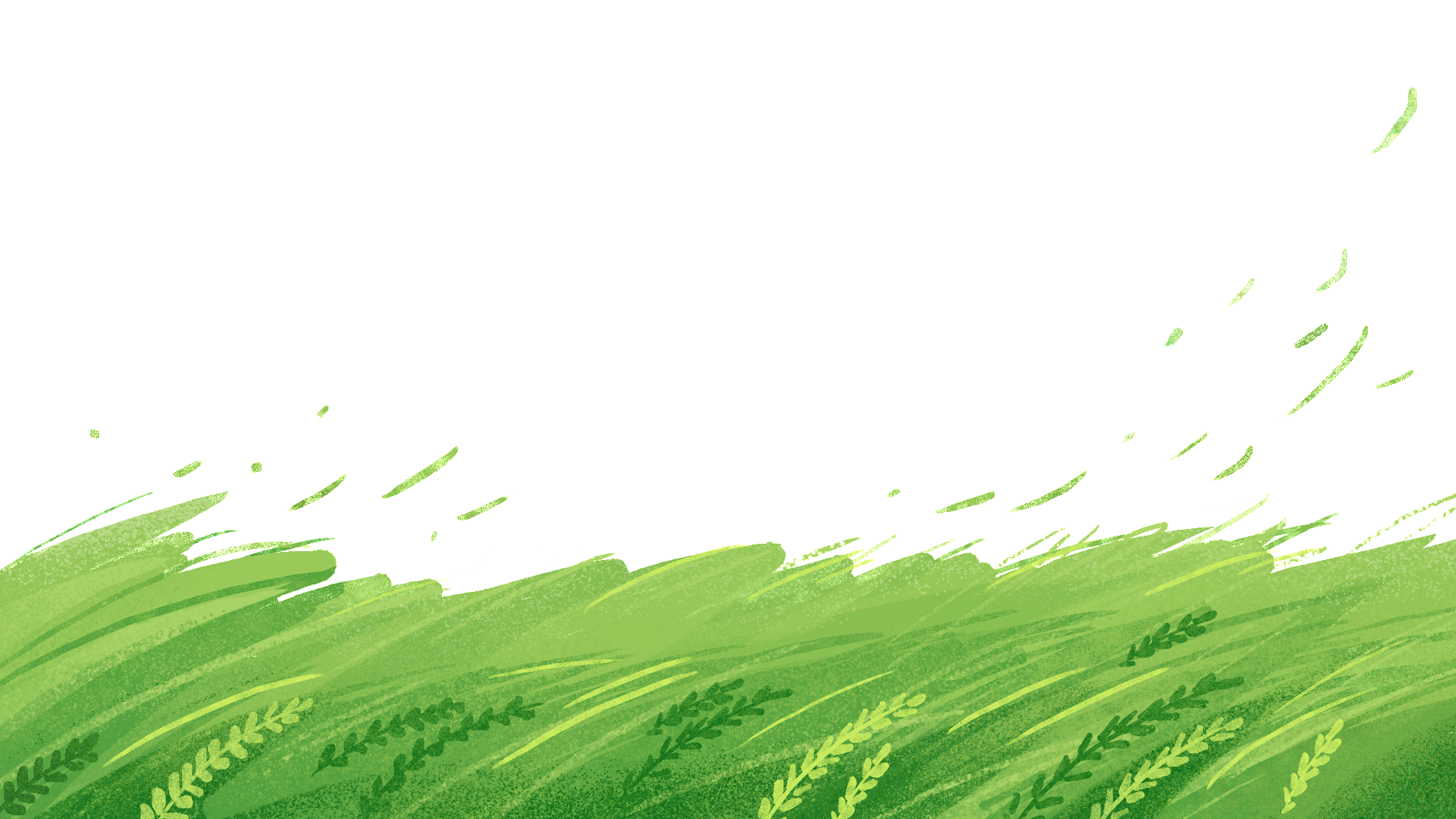 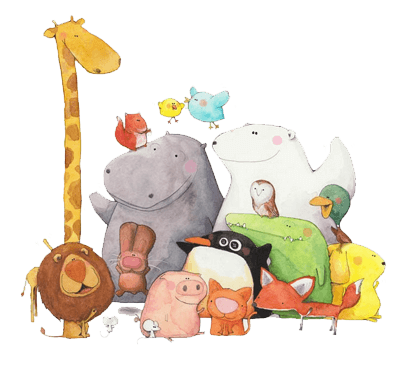 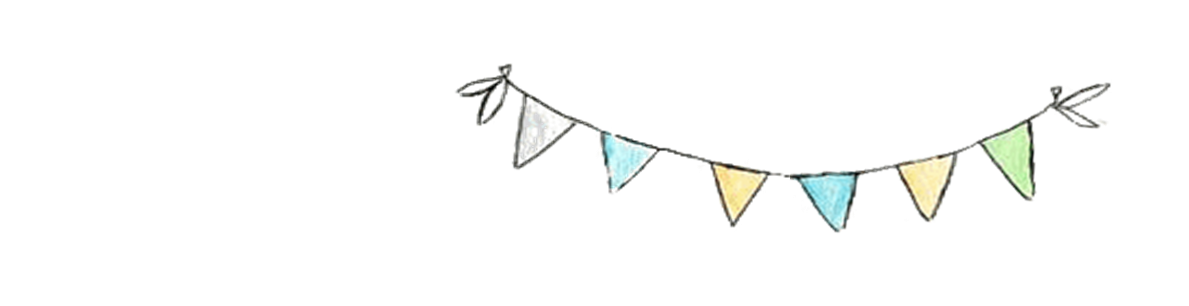 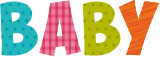 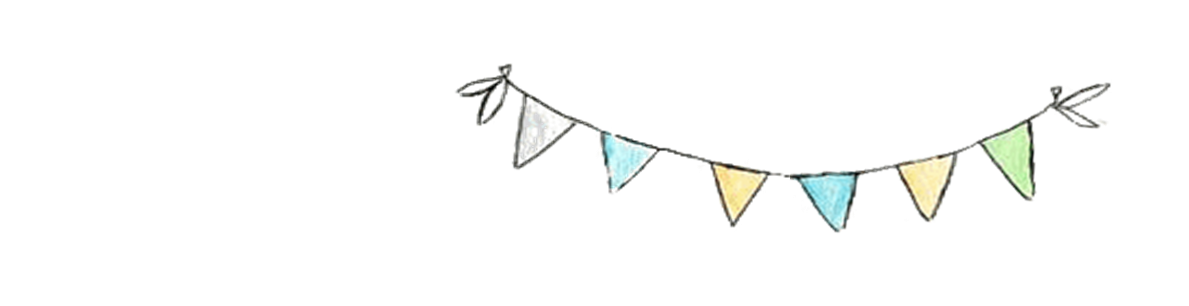 Tạm biệt và hẹn gặp lại 
các con vào những tiết học sau!
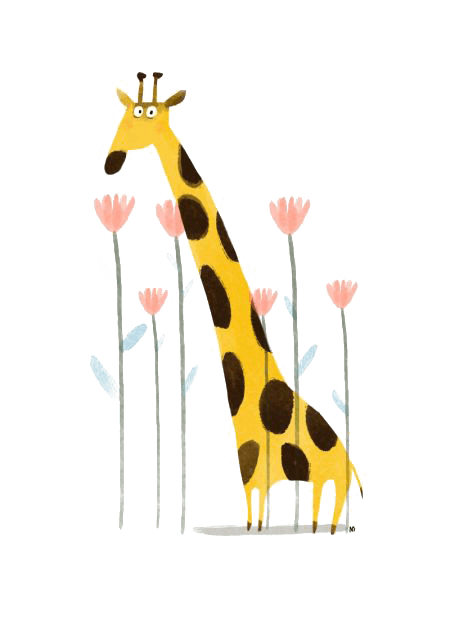 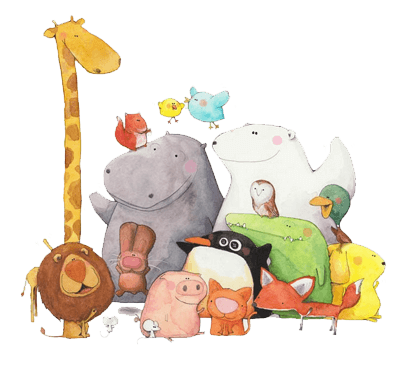 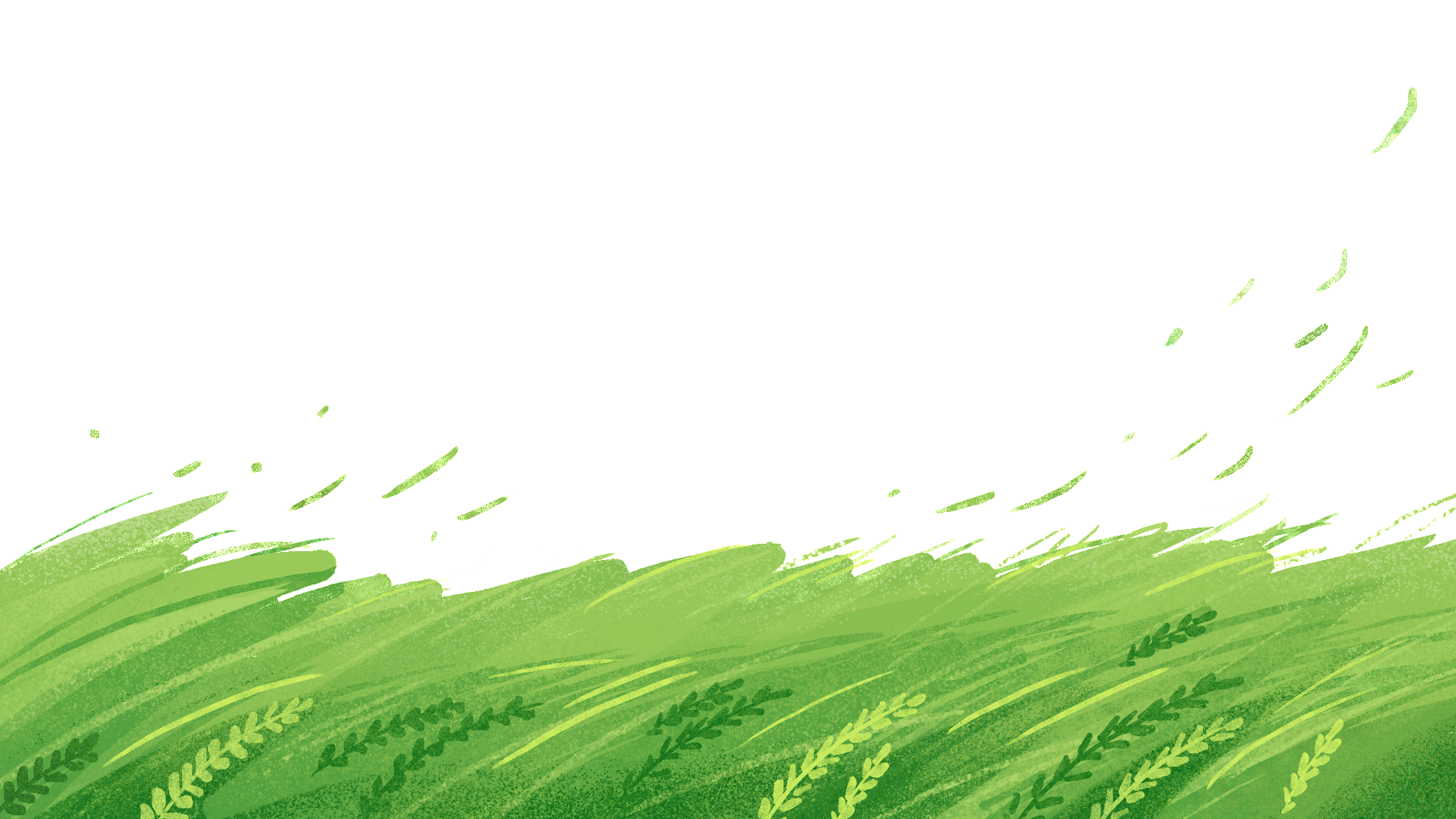 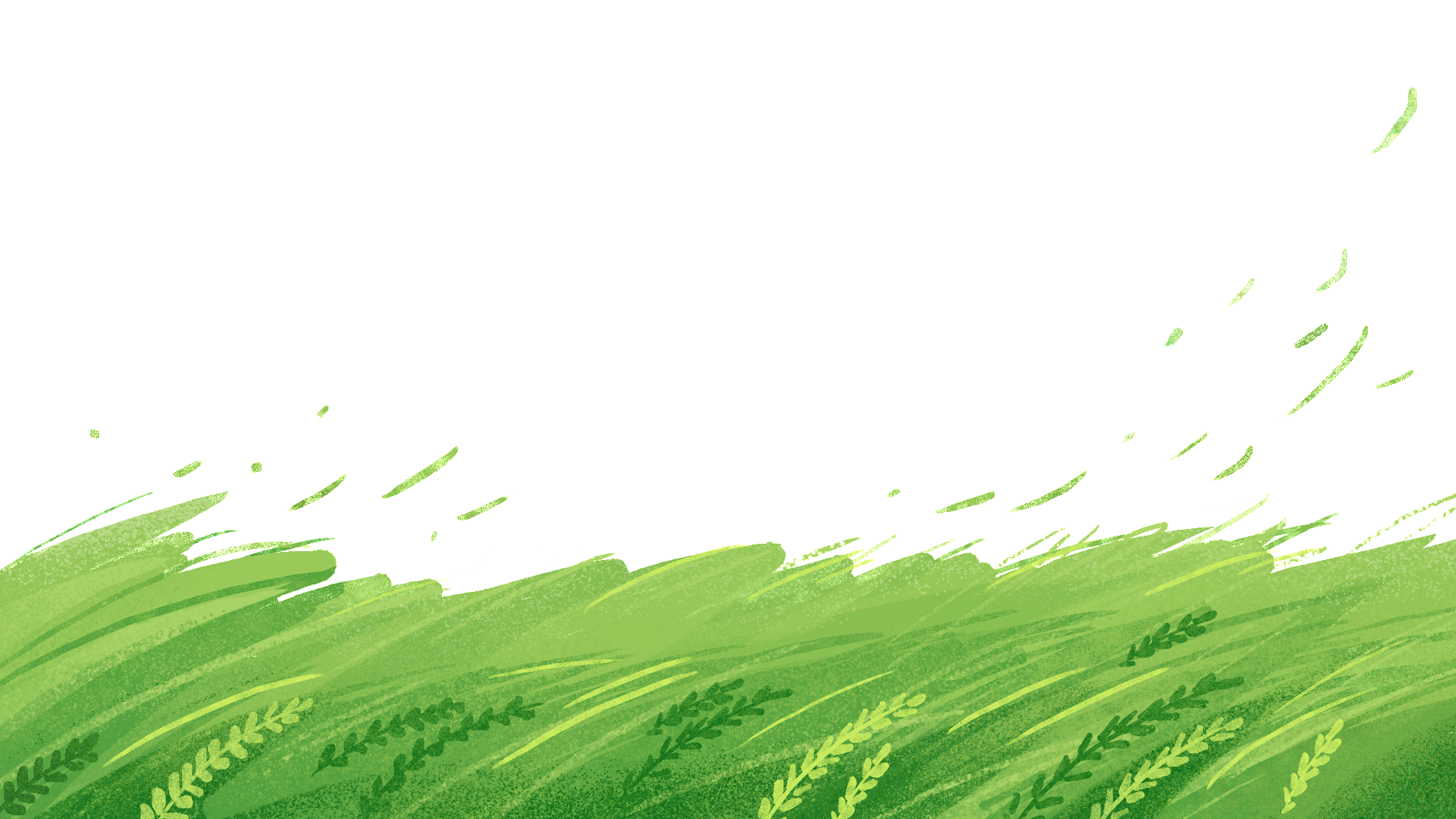